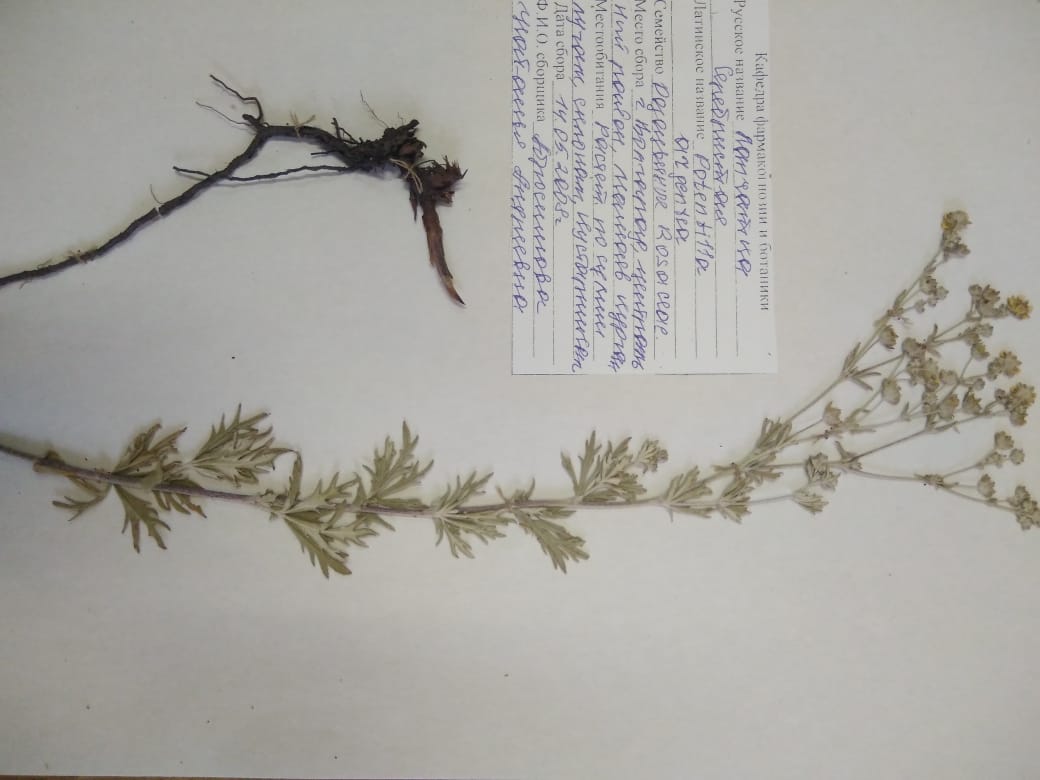 Лапчатка серебристая 
Potentilla argentea

Семейство: Розоцветные - Rosaceae
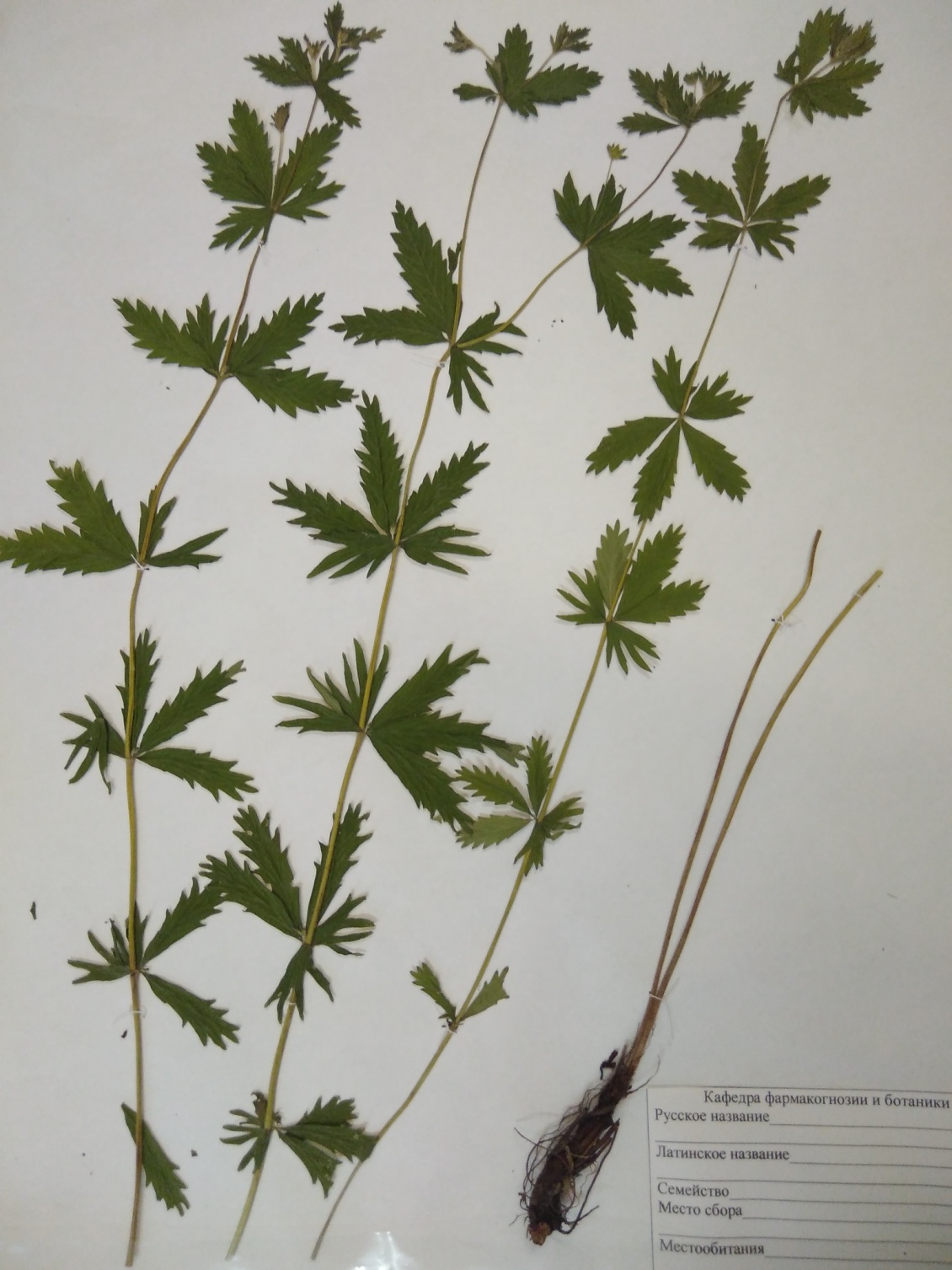 Лапчатка прямостоячая - Potentilla erecta
Семейство: Розоцветные - Rosaceae
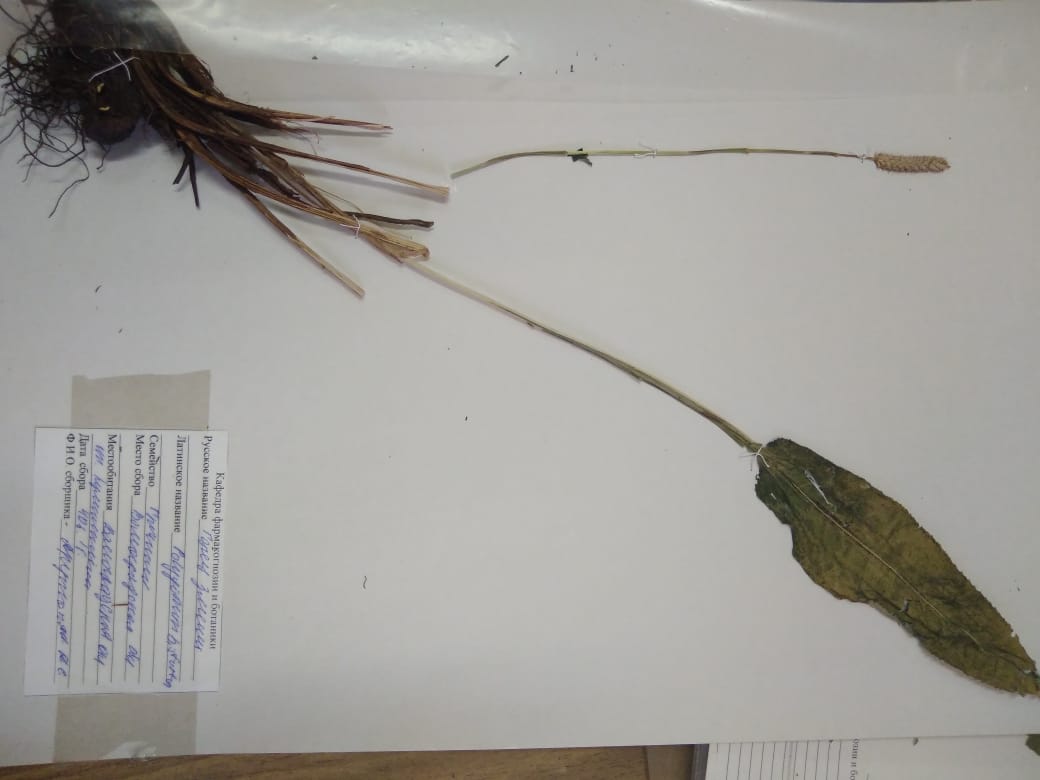 Горец змеиный (змеевик) – Polygonum bistorta 
Семейство: Гречишные – Polygonaceae
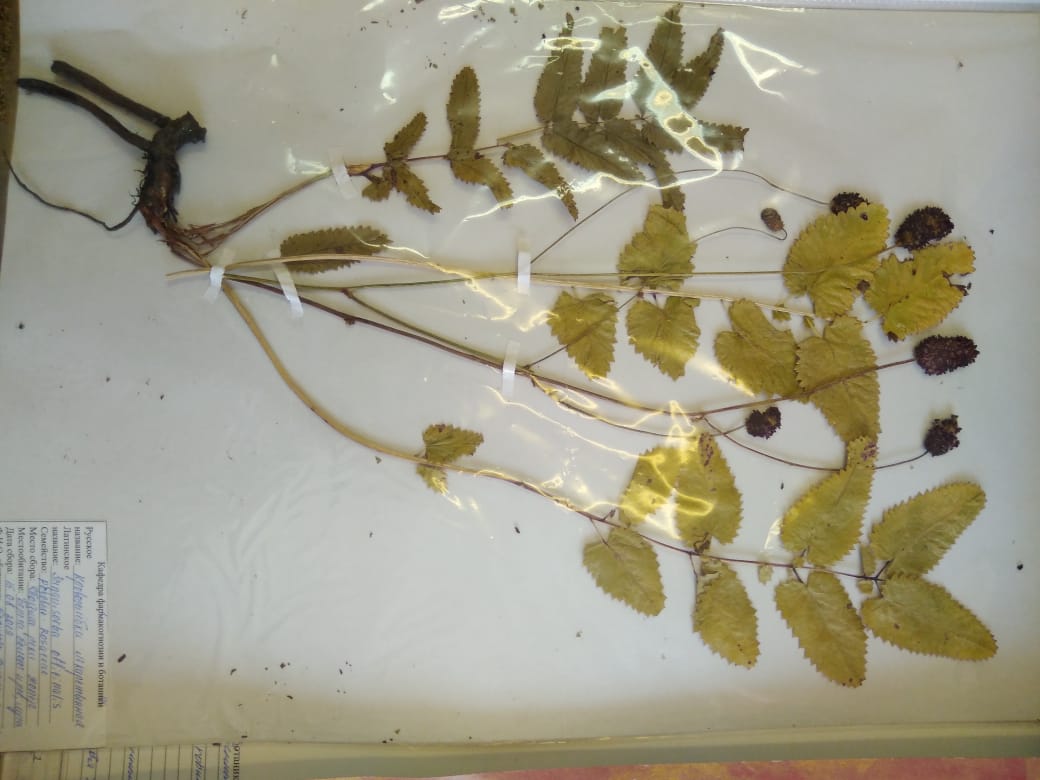 Кровохлебка лекарственная - Sanguisorba officinalis 

Семейство: Розоцветные – Rosaceae
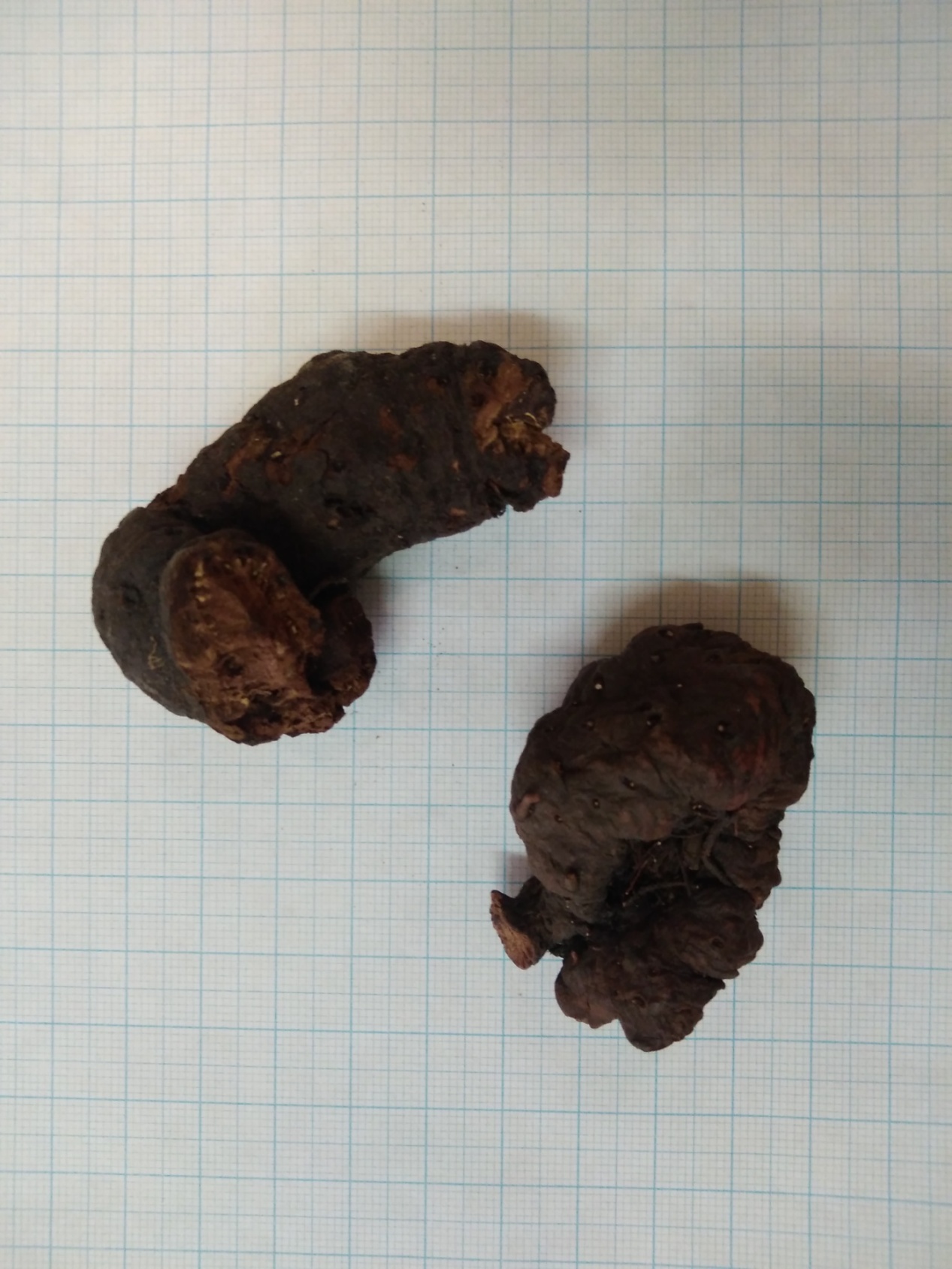 Змеевика корневища – Bistortae rhizomata
Кровохлебки лекарственной корневища и корни - Sanguisorbae officinalis rhizomata et radices
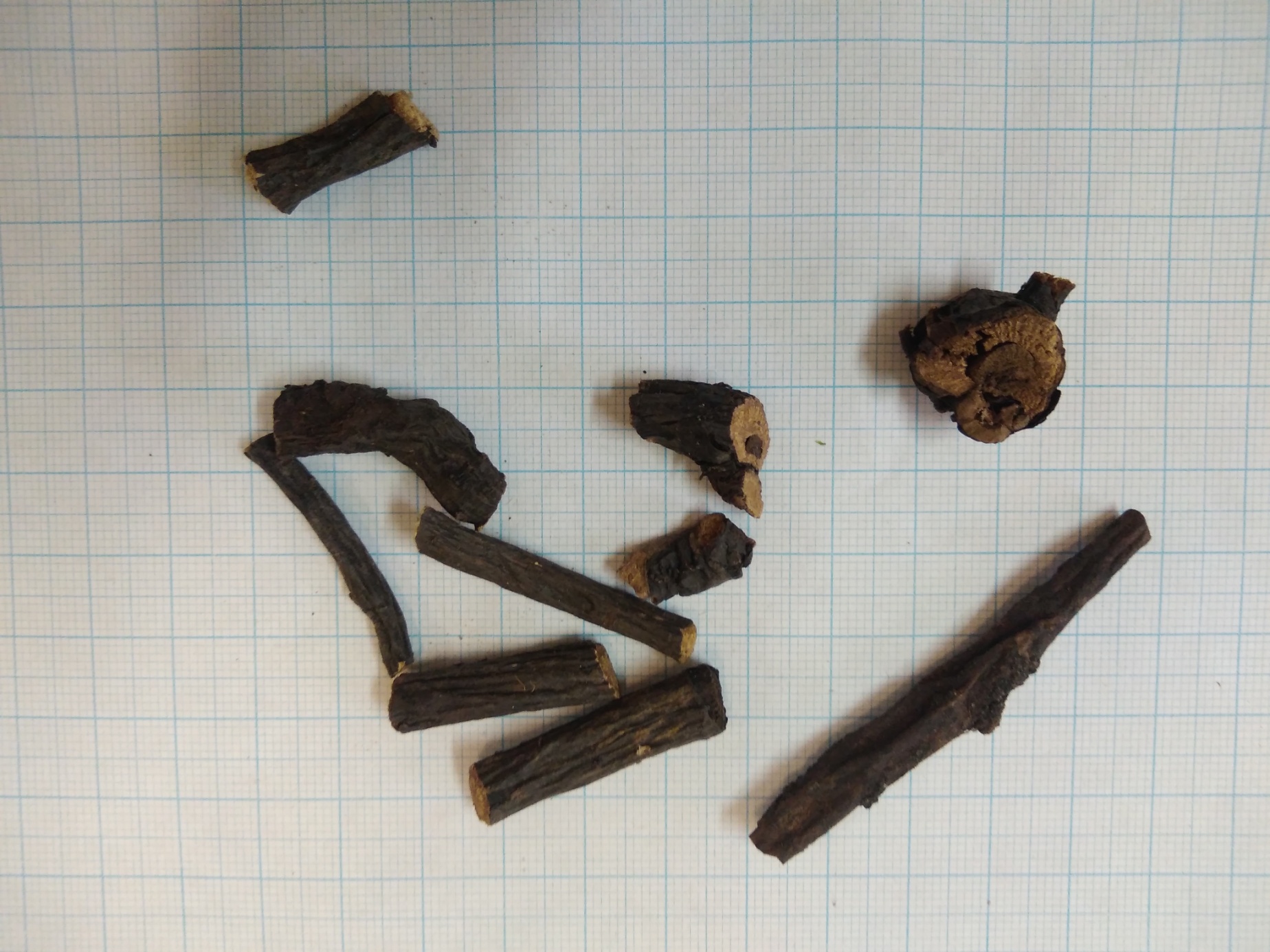 Лапчатки прямостоячей корневища – Potentillae erectae rhizomata
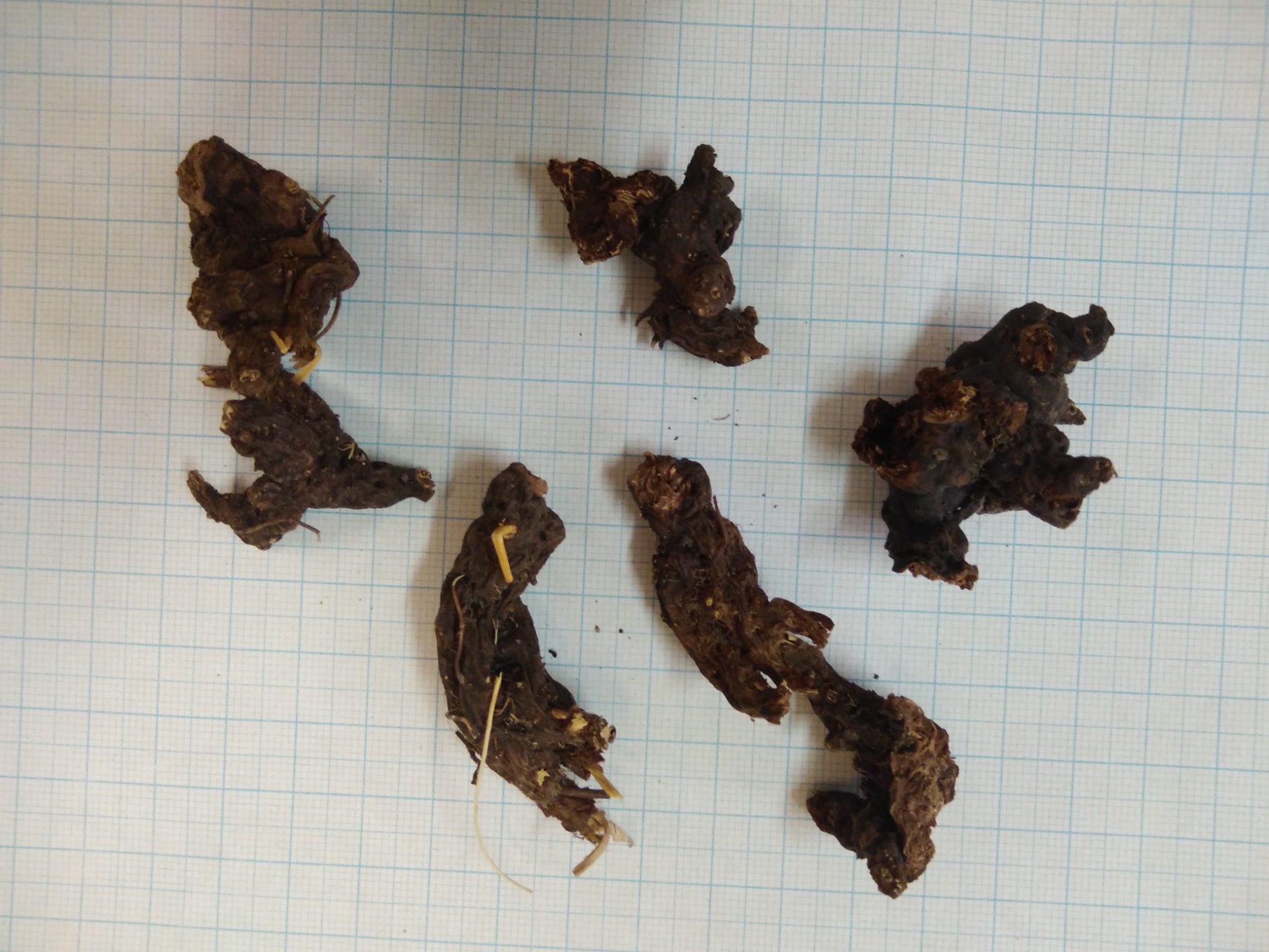 Бадана толстолистного корневища           Bergeniae crassifoliae rhizomata
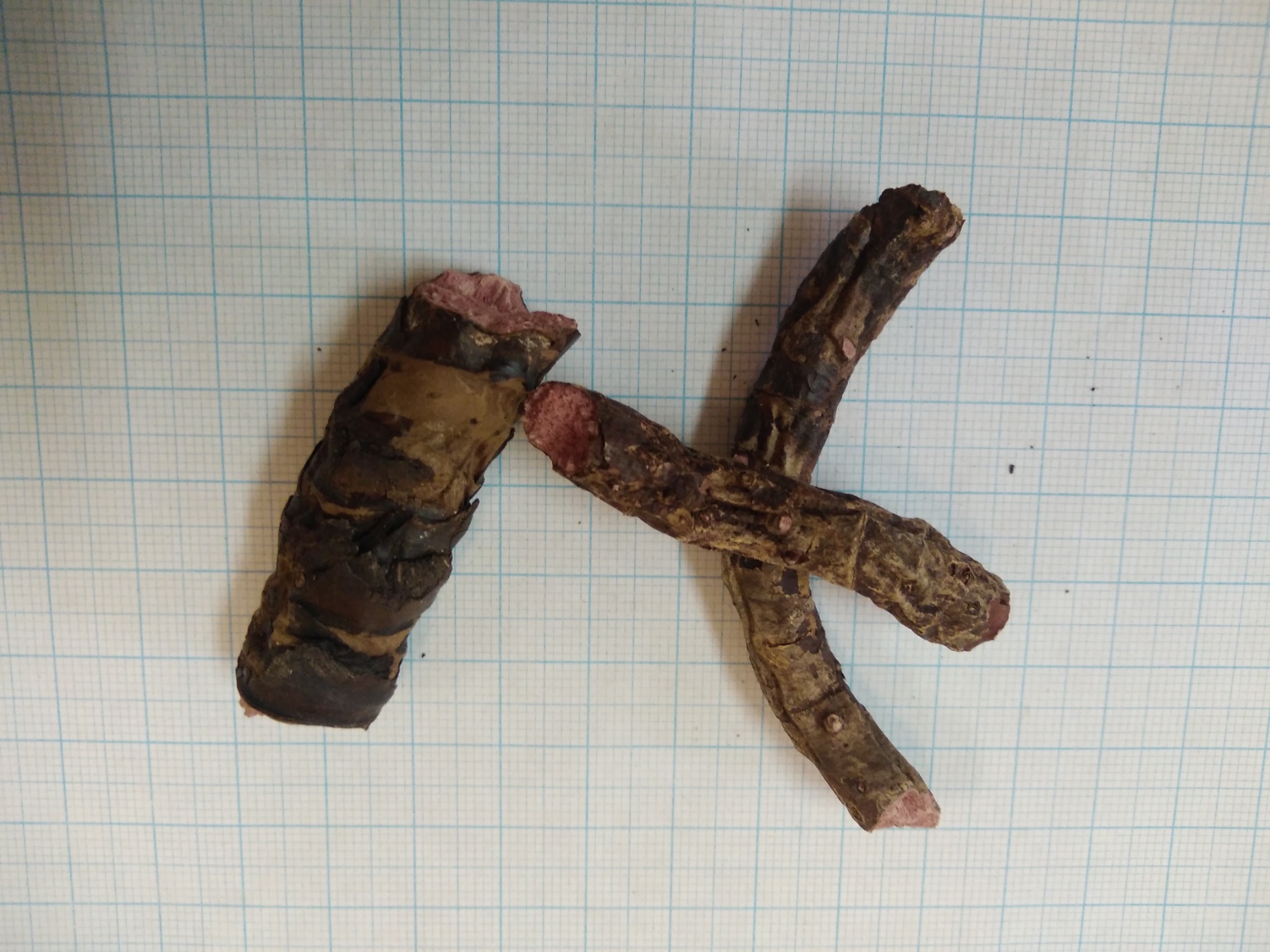